Impartición de Laboratorio de Ciencia Básica I en modalidad híbrida para carreras Químicas
Botello Pozos Julio C., Morales Galicia Marina Lucía, Rodríguez Barocio Yvonne
Facultad de Estudios Superiores Cuautitlán, UNAM
2022
Trabajo desarrollado con el apoyo del proyecto DGAPA PAPIME PE 200222
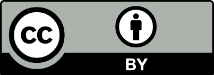 Esta obra está bajo una Licencia Creative Commons Atribución 3.0
Sesiones en línea
Sesiones presenciales
Desarrollos cognitivos
(teoría)
Desarrollo de habilidades procedimentales 
(práctica)
Modalidad híbrida
En línea:
Revisión de aspectos teóricos
Asesorías
Experiencias de cátedra para fundamentar los conceptos teóricos básicos
Revisión de materiales de refuerzo académico
Realización de informes y actividades colaborativas
Entrega de actividades en un aula virtual
Evaluaciones (exámenes)
Adquisición de habilidades prácticas fundamentales
Presencial:
Realización de actividades experimentales
Análisis de resultados experimentales
TIC empleadas
Aula virtual en LMS Moodle alojada en h@bitat PUMA.
Herramientas sincrónicas y asincrónicas de comunicación (Zoom, Whatsapp, correo electrónico)
Recursos JOVE, PHTE
Habilidades desarrolladas
Alumnos: habilidades de comunicación, empleo de TIC, trabajo colaborativo, autogestión. Habilidades prácticas para el desarrollo de actividades experimentales.
Docentes: Habilidades de comunicación tanto sincrónica como asincrónica, uso de TIC; empleo de aula virtual; la capacidad de gestión del curso y adaptación del mismo bajo diferentes condiciones a la presencialidad.